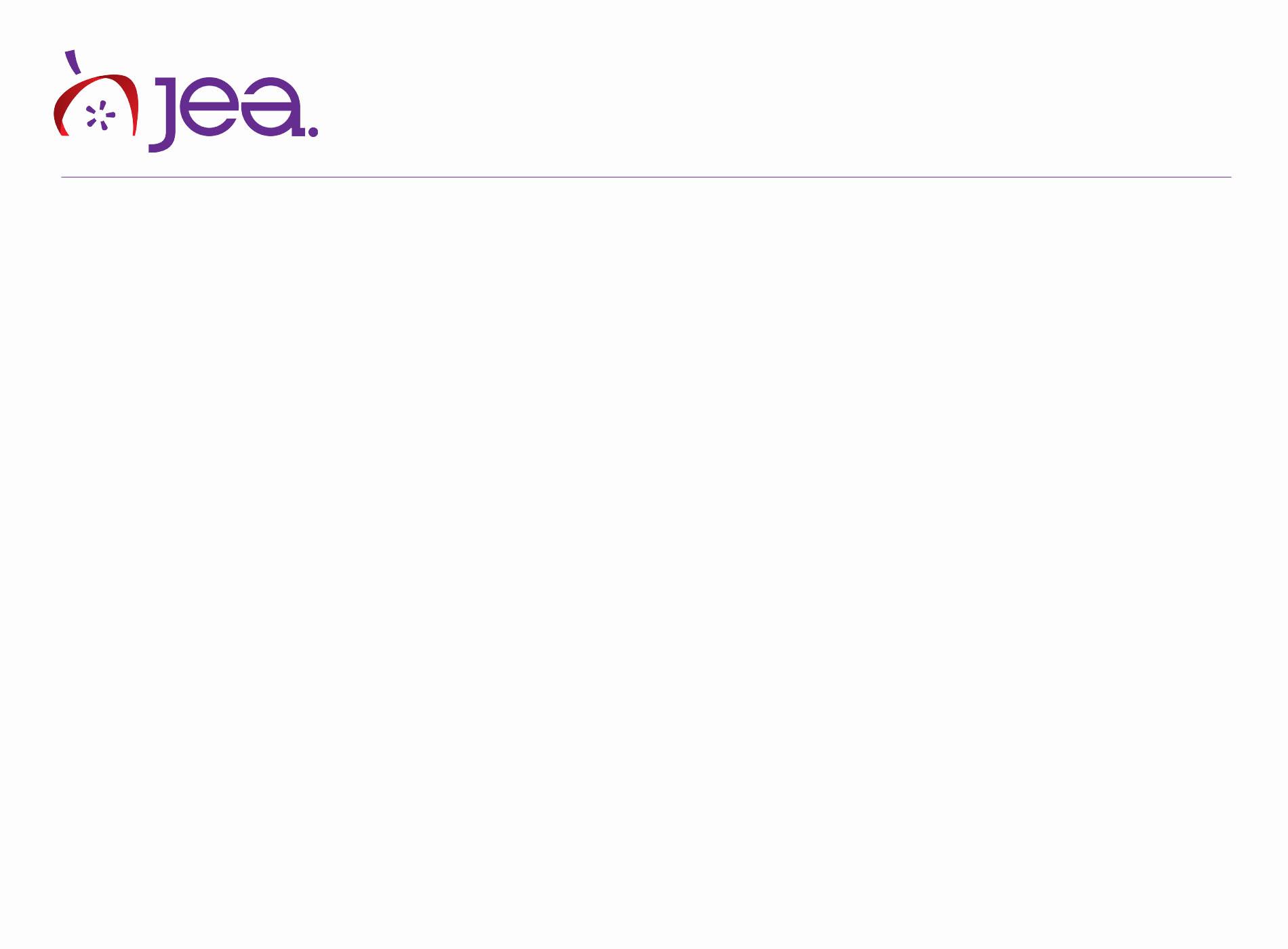 Brainstorming 
Column Ideas
[Speaker Notes: Ask students what kinds of problems or controversies they see in their lives. Explain that they are going to brainstorm topics for their columns and then will conduct research on a topic they selected.
Divide students into five groups. Have the person whose last name comes first in the alphabet serve as the recorder for each group. Explain the topics on the sheets.]
Columns might be about this…
Column Idea Round Robin
Each group will have one category idea sheet.
You have three minutes to brainstorm as many topics as possible for your category.
When time is up, you’ll pass the sheet to a new group. 
Do not comment or cross out any ideas that are on the paper. 
If you agree with an idea, put a check next to it.
When you get back your original paper, choose the top 5-8 topics you are interested in.
[Speaker Notes: If you have a high population of ELLs in your class, you may want to give the students more time. Depending on fluency and mother tongue, you may also group students homogenously by mother tongue and allow them to complete the brainstorm sheet in whatever language they prefer, allowing them time to prepare for the share out in English.]
Group Share Out
Each group will read out the top ideas they are MOST interested in from their column brainstorm.

This does not need to be an idea the original group wrote down – use your classmates ideas.
Individual Column Preparation
Choose three different topics from our brainstorm (or your own) that you are interested in.

You will receive a Column Brainstorming Sheet and plan/think about three different column ideas before narrowing down to one.

 Before you leave class today, we will make a class list of topics that each student will be researching.
[Speaker Notes: To be completed with the Column Brainstorming Sheet.

Note on topics: This is not a review writing assignment, so if students are interested in media-related or entertainment stories, have them consider broader ones: Are video games sexist? Do people need to read some good One Direction fanfiction before they make fun of it? They might be able to write how a film affects people and what they think of those results even though they are not reviewing the film as good/bad.]